Dimensionality reduction in machine learning for microbial genomics
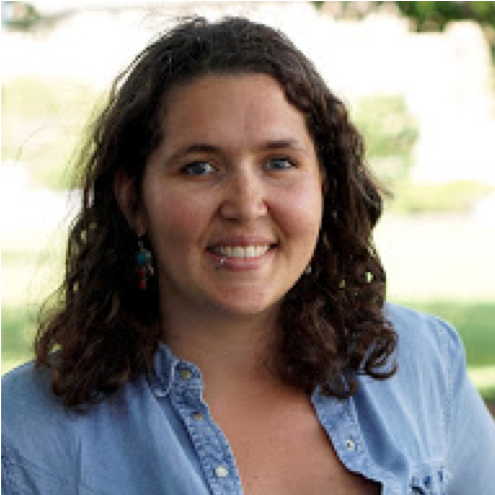 Dr Lauren A. Cowley
Senior Lecturer in Microbial Genomics and Bioinformatics University of Bath
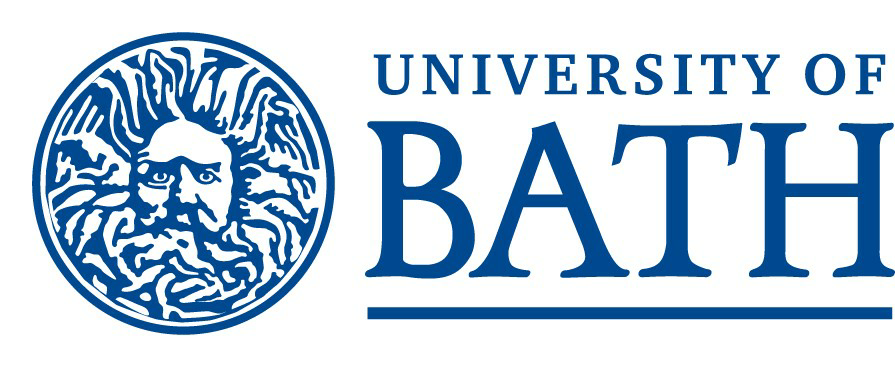 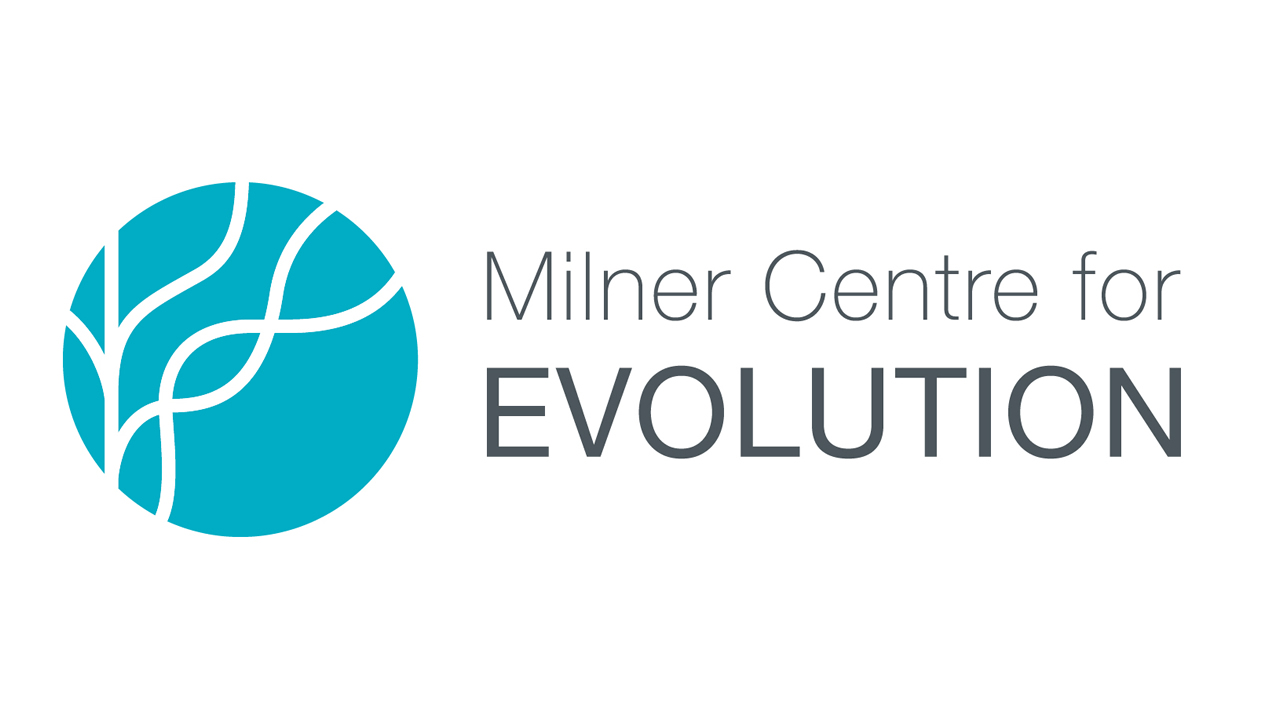 DNA and mutations
Evolution is achieved through the random changes that happen in DNA through mistakes being made in reproduction over time
These changes are known as mutations. Mutation is when a nucleotide base has changed e.g. A -> C
We can study these changes using genome sequencing
DNA
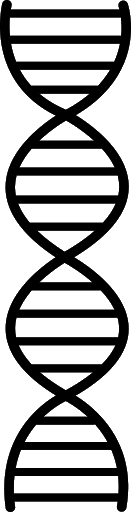 Mutation
Mutation
Mutation
Genetic sequence
Time
Time
Time
Unravelled:
ACTGCGGCT
How is sequencing used in infectious disease control?
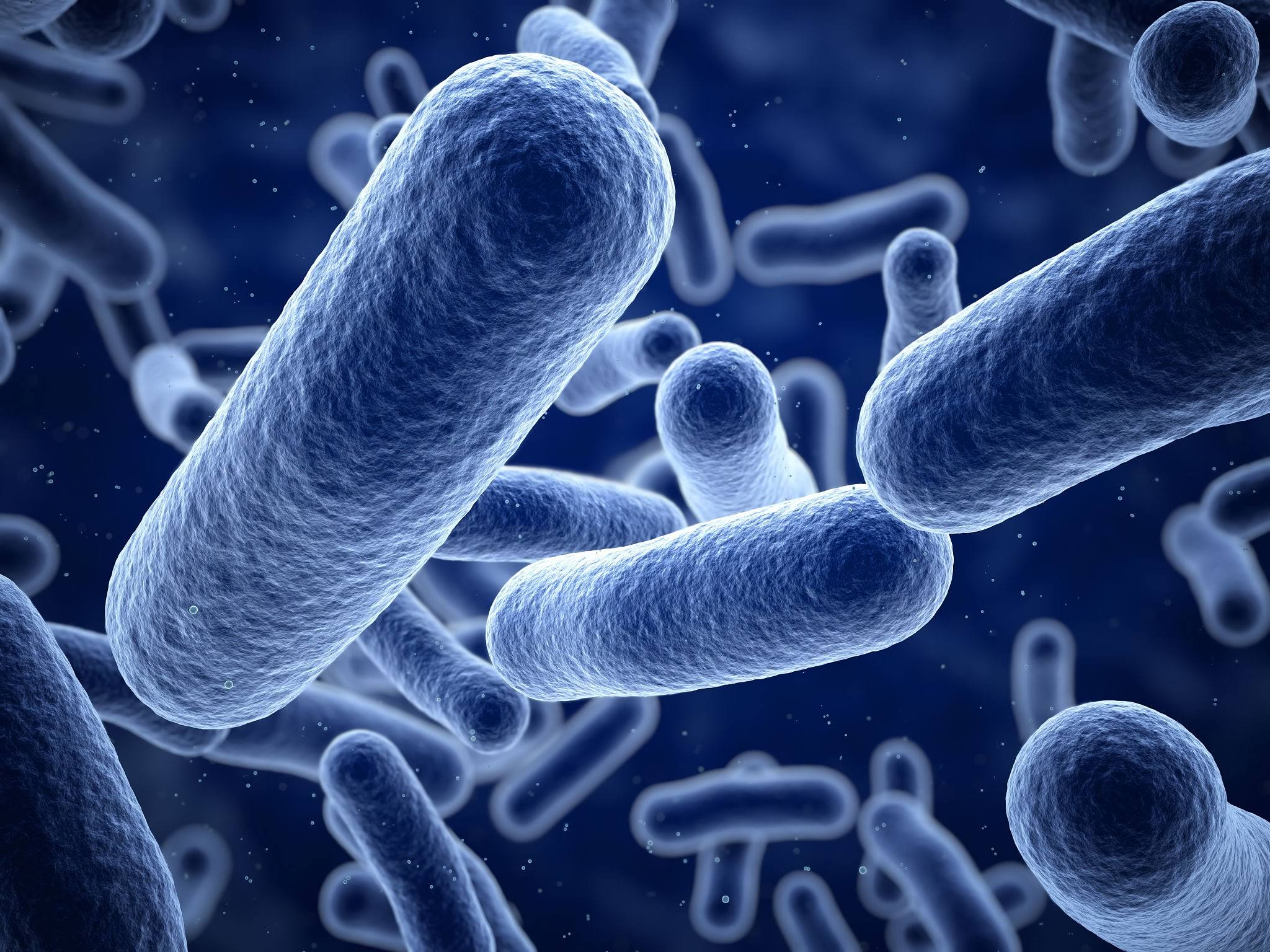 Genomic epidemiology is the use of sequencing technology to understand transmission dynamics of microbial pathogens
It revolves around determining which sequences are most similar to each other and therefore likely to be related in transmission dynamics
Likely to be closely related in time and space
E.g. part of an outbreak from the same source or directly related by a transmission event
This is determined by how many mutations they share
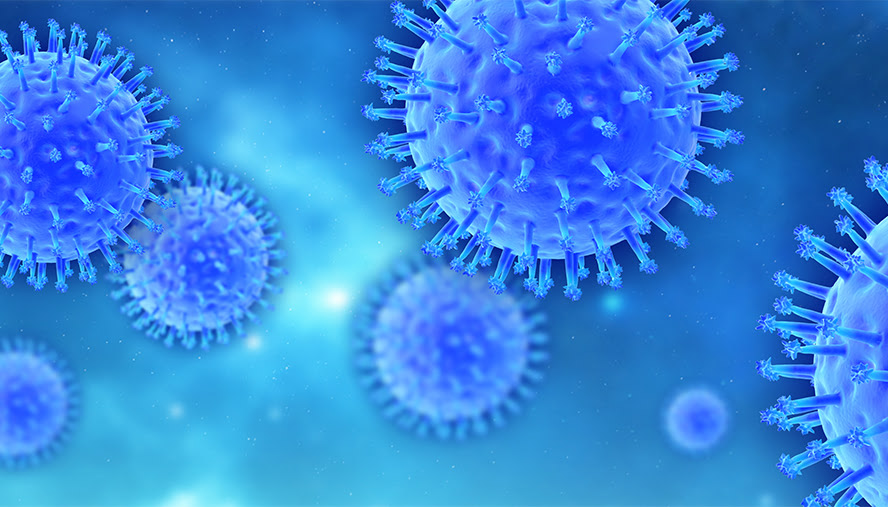 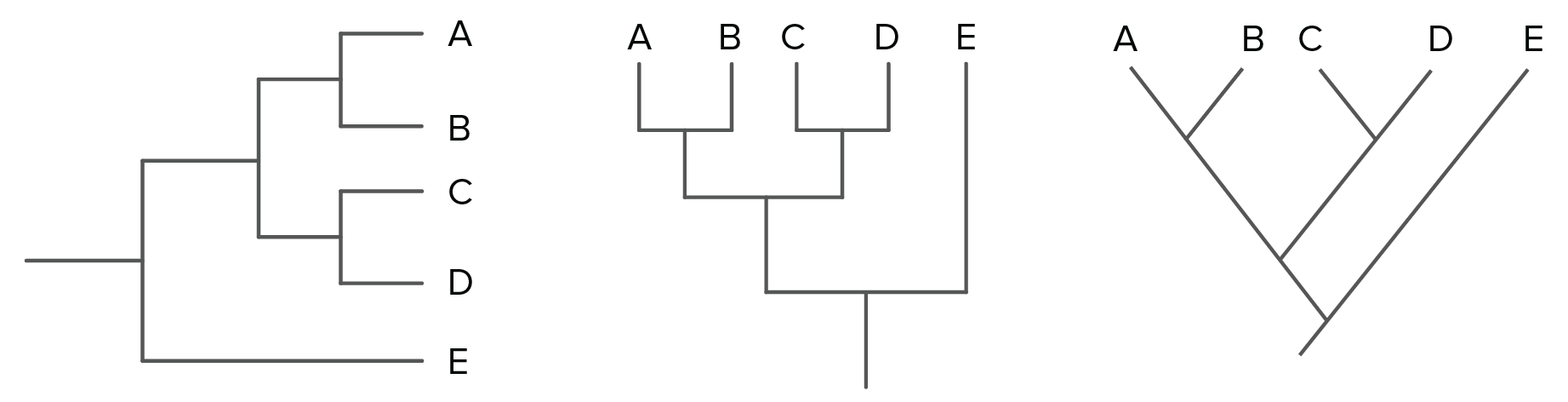 A
B
C
D
E
Sequence differences
Phylogeny
Recent advances
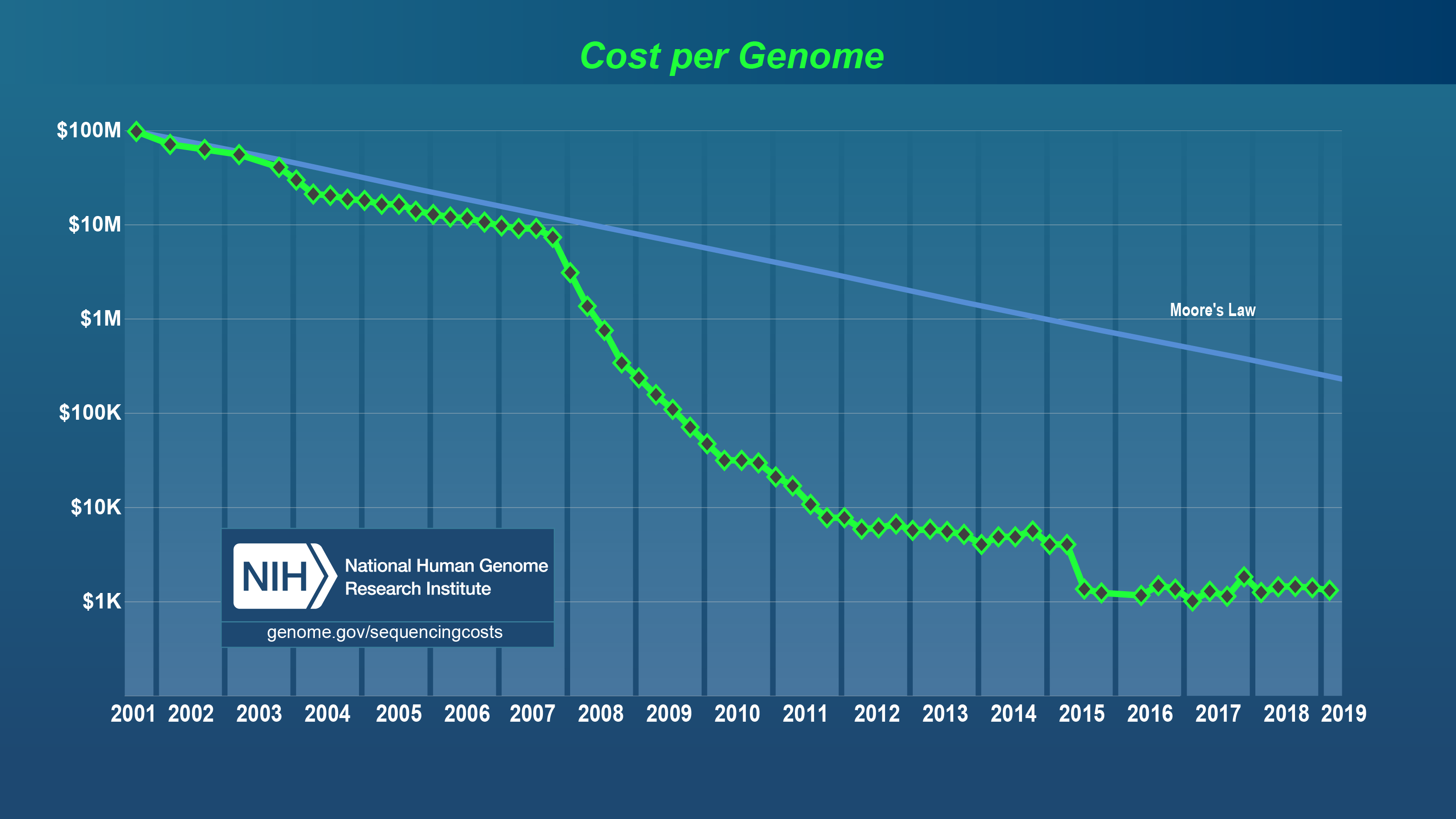 Sequencing has massively decreased in cost

This massive decrease in sequencing cost has allowed widescale adoption of sequencing in public health for communicable disease control
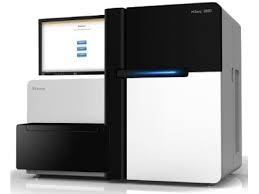 Genomics Big Data
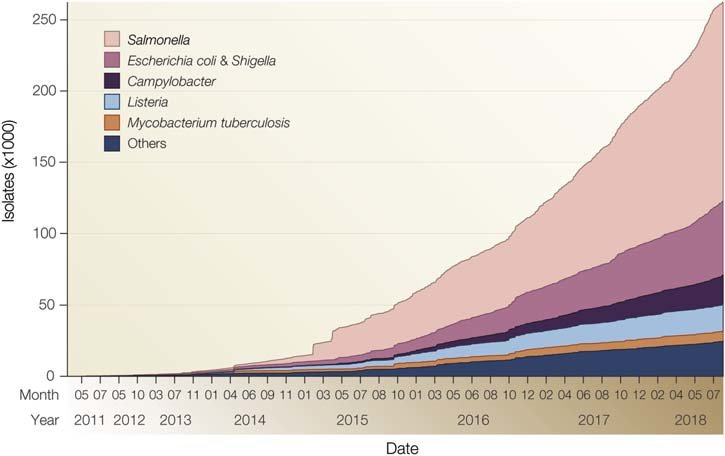 In recent years, genomics has made major advances for use in epidemiology and public health. 
Now used extensively in reference microbiology and public health surveillance for source attribution, lineage tracing and outbreak management. 
Methods to automate classification of strains into epidemiologically meaningful classes would greatly benefit public health surveillance and pathogen management.
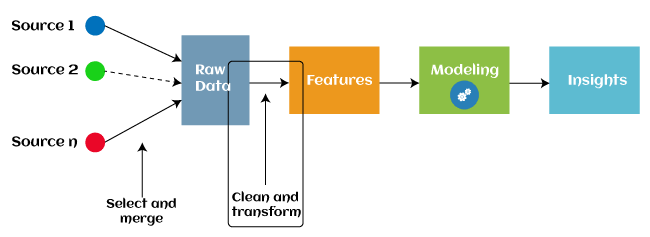 How do we turn all our sequencing data into prediction models?
+
A model will require you to provide a set of features to learn an association/signal from 
You provide a set of observations (strains) with all their individual features
Then each observation will have a label – this will be the phenotype or metadata class that you are trying to get the model to learn
How can we generate input features from sequencing reads?
GTTATGCACCTGTTAAGGCTAAACTGAAAGAACAGATTTTGGTGACTGCGCTCCTCCAAGCCAGTTACCTTGGTTCAAAGAGTTGGTAGCTCAGCGAACTTCTGTGCCATTGGGTCAATCCGTTGTTTTTTTTGAATATGTACAGATCTTGTTTTTTTGTCAACGGAATAGCTGTTCGTTGACTTGATAGACCGATTGAT
K-mers are sequencing words of length k that can summarise your data
You can use programs such as fsm-lite to perform k-mer counting to be used as a quantitative input
Rather than just using core genome SNP data, k-mer count data is representative of accessory genome variation as well
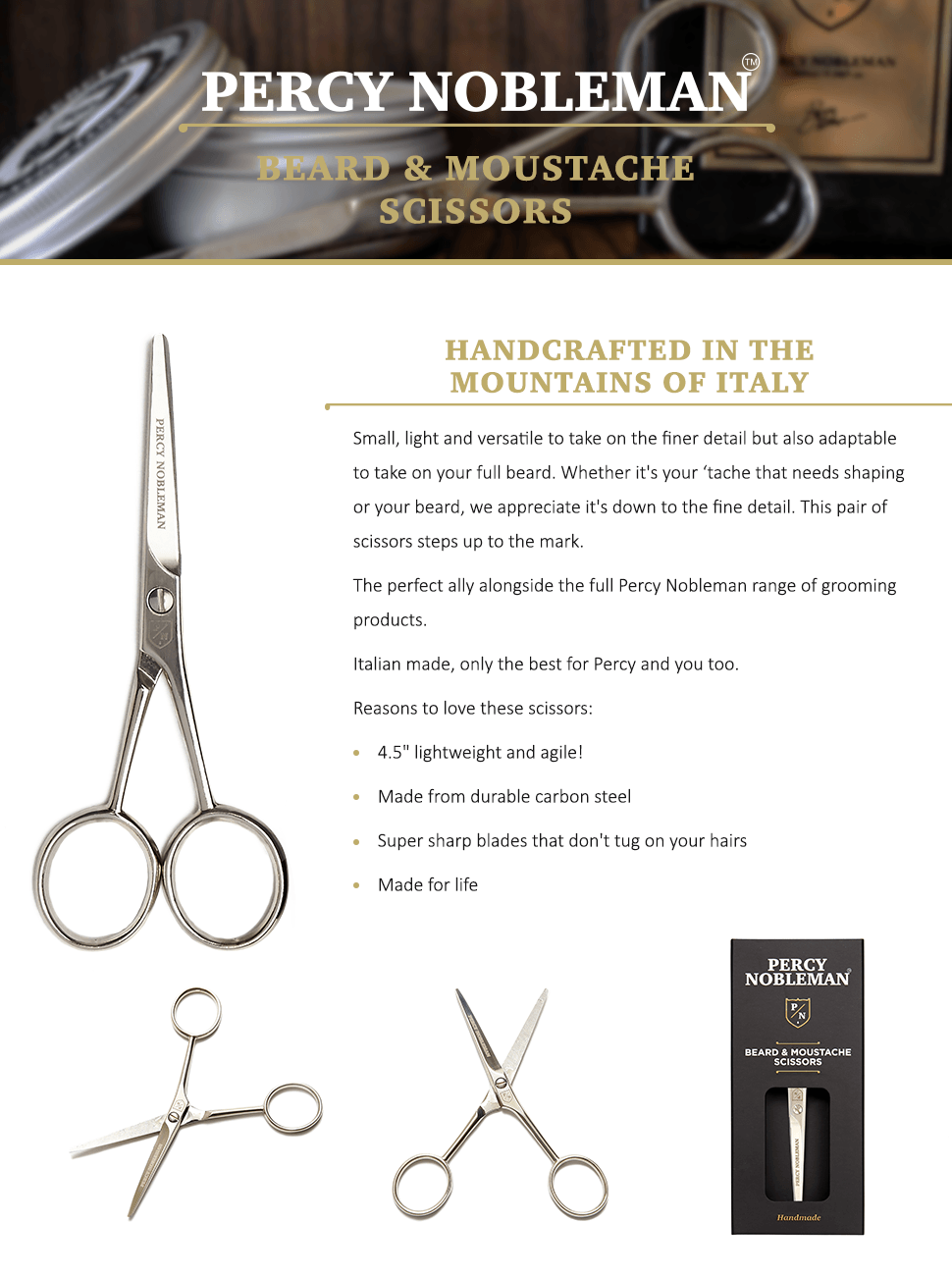 TGCACC: strain 1, strain 4, strain 9
TTGTTT: strain 1, strain 2, strain 7, strain 8
CGTTGACTTGATA: Strain 4, strain 11
However, the more diverse your population is and the more strains (observations) you add to the dataset the more your input data will grow
K-mer Features data
strains (observations)
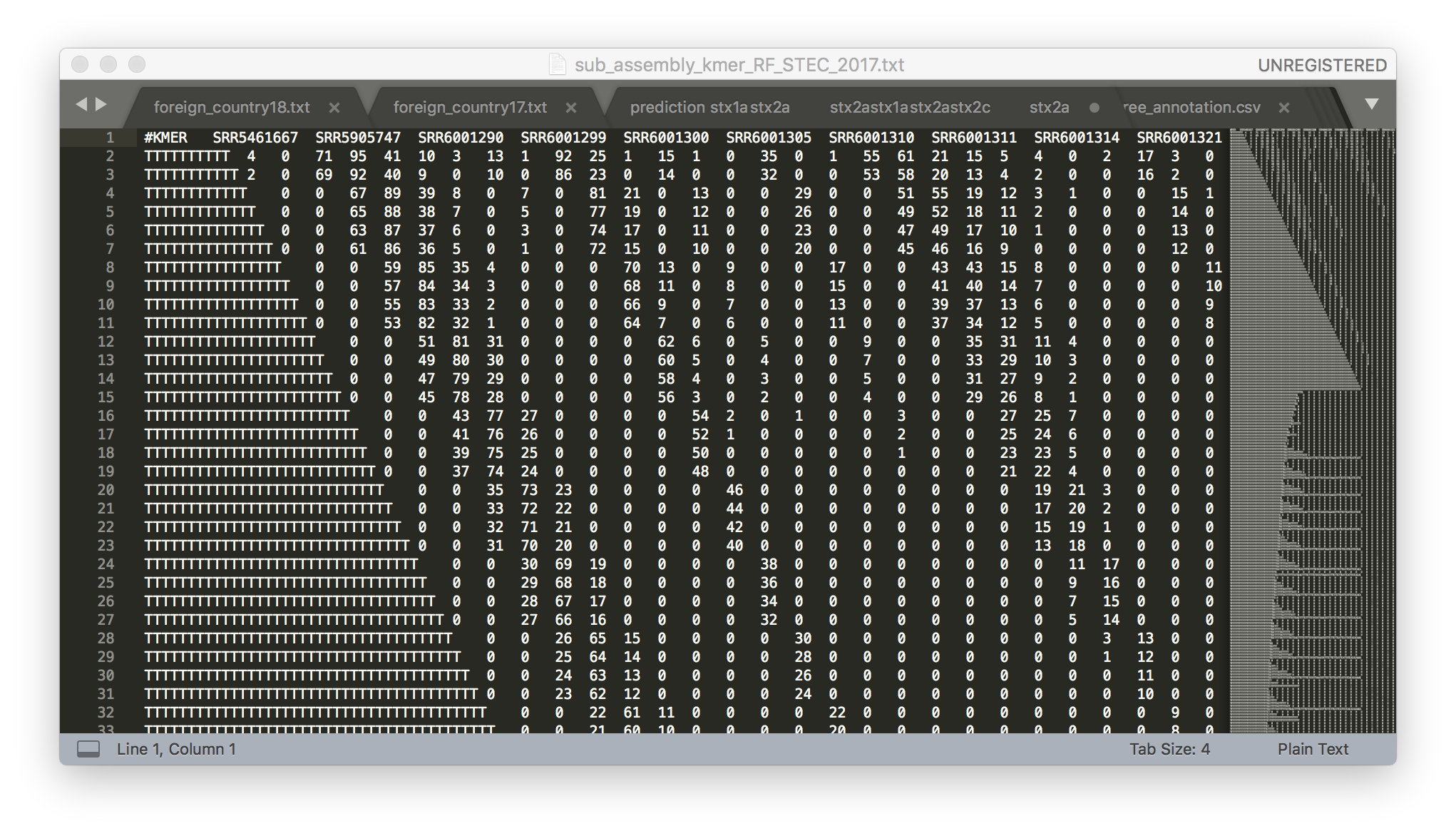 features
The features data comes in the form of a large 2-way matrix
In a dataset of 580 E. coli there are ~5 million k-mer features
This is Big Data and difficult for computers to handle without using a lot of RAM
The number of k-mer features you will have will depend on whether the species has a closed or open pangenome
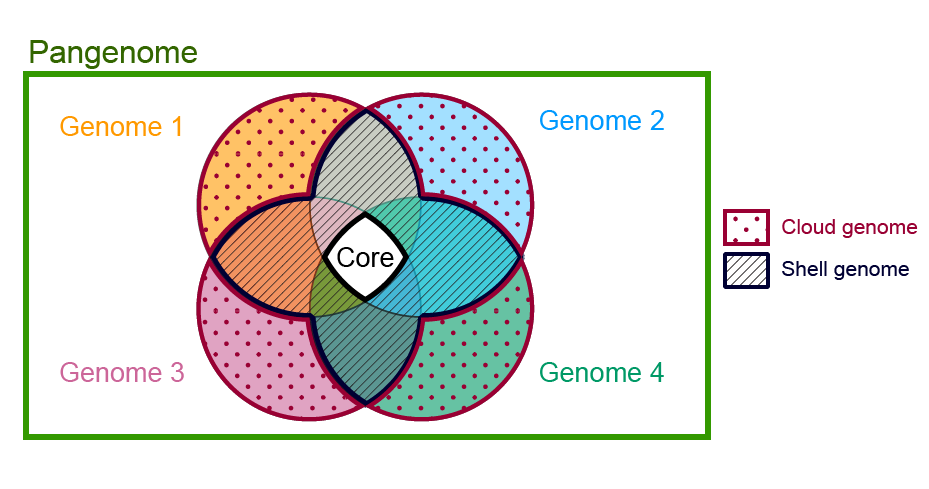 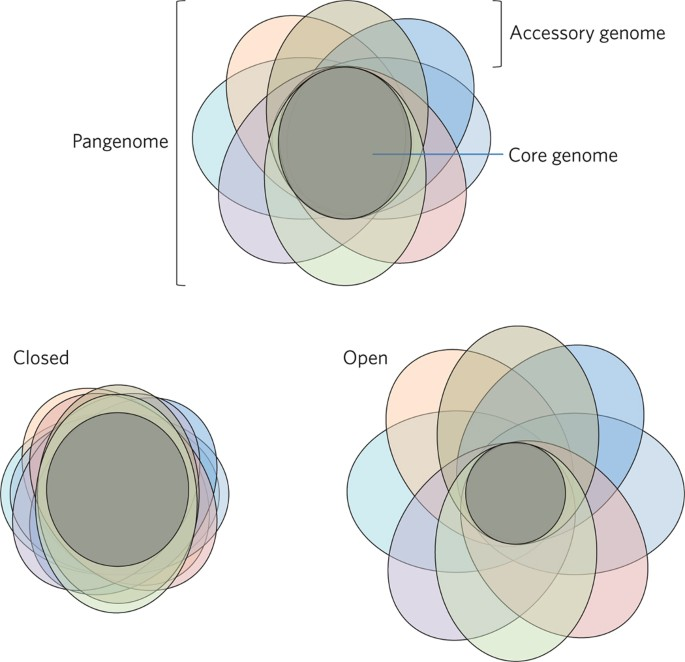 As well as mutations, bacteria can have whole gene differences through exchange of DNA
Using too much data can overfit your model
Overfitting is when your model learns your training data too well
 
This means that when the model is given new unseen data that does not exactly fit data that has already been seen, it performs poorly
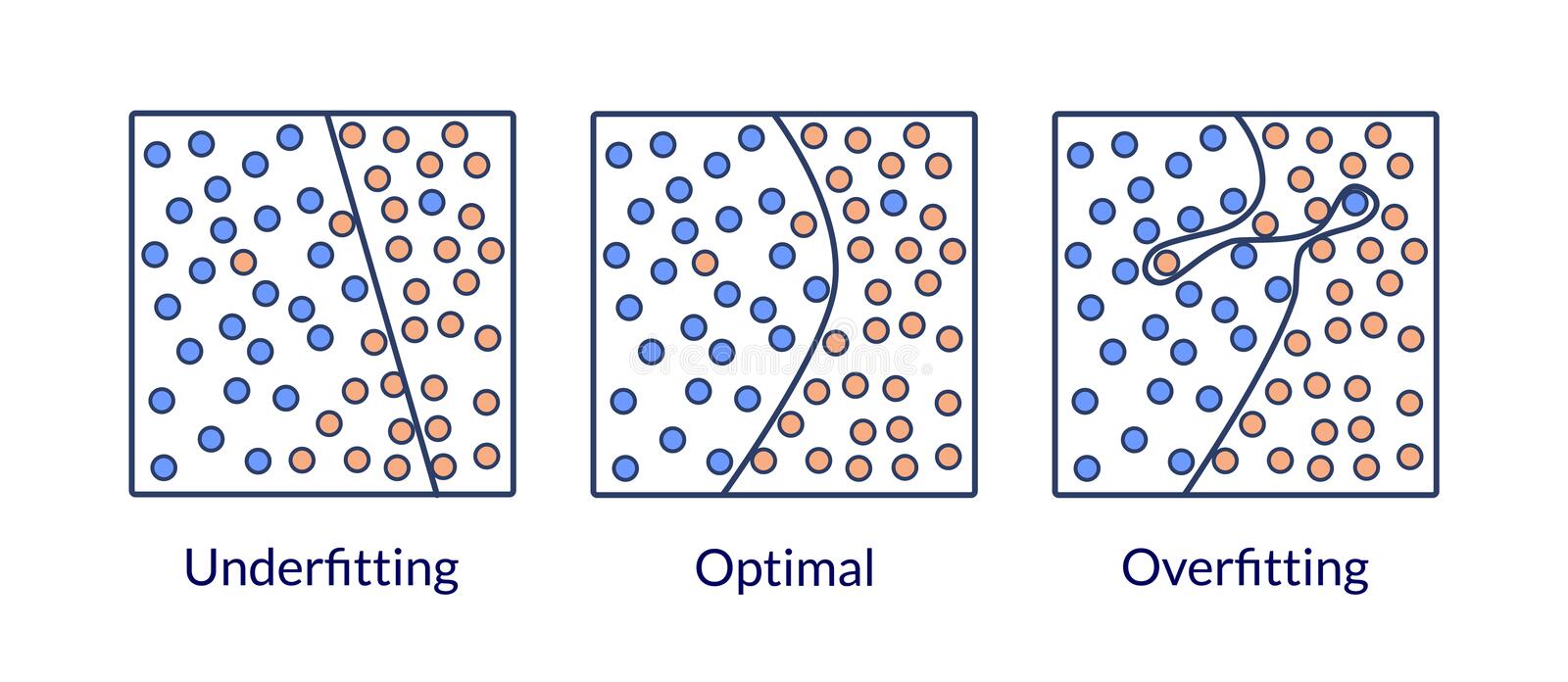 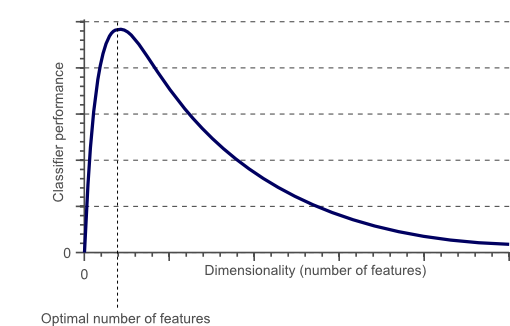 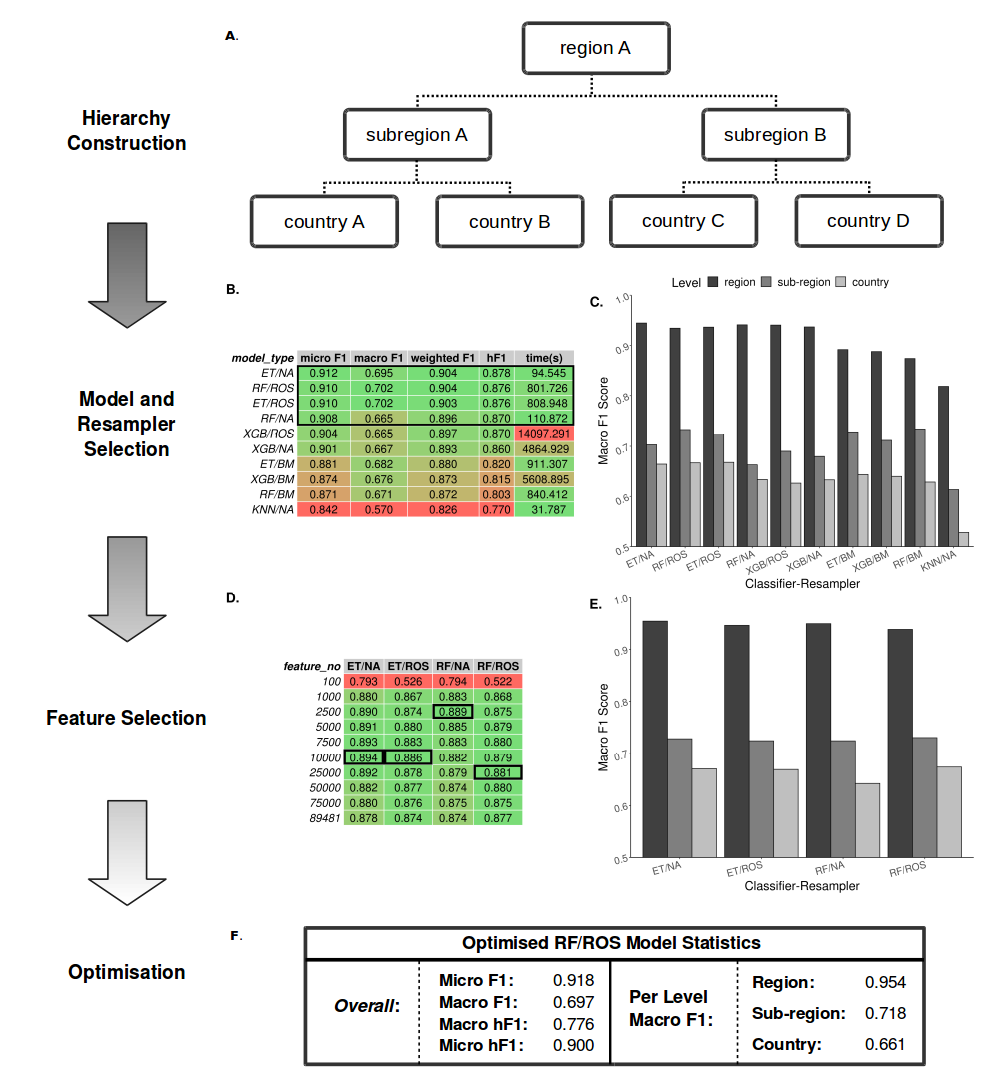 As well as decreasing the RAM usage, using the right number of features is important for model accuracy
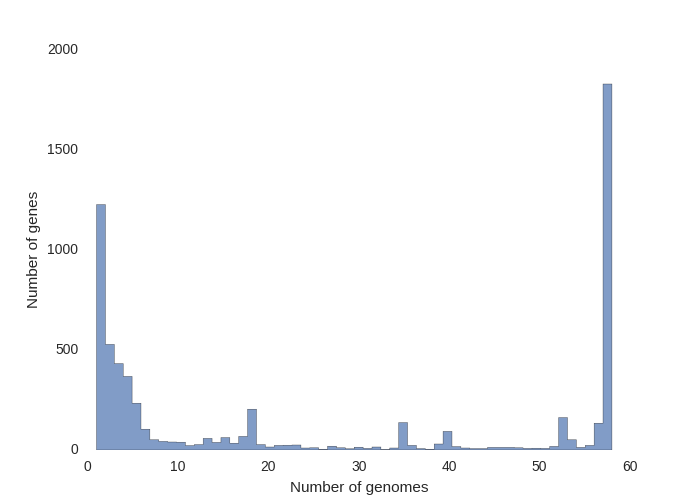 A lot of the data is redundant!
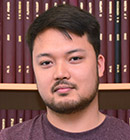 Most features will be either extremely rare or extremely common

When attempting a problem that is core genome associated, we realised that you can use a very small subset (999 kmers)
Jordan Taylor 
PhD student
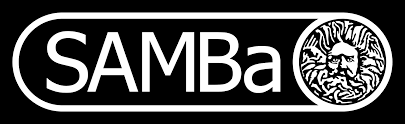 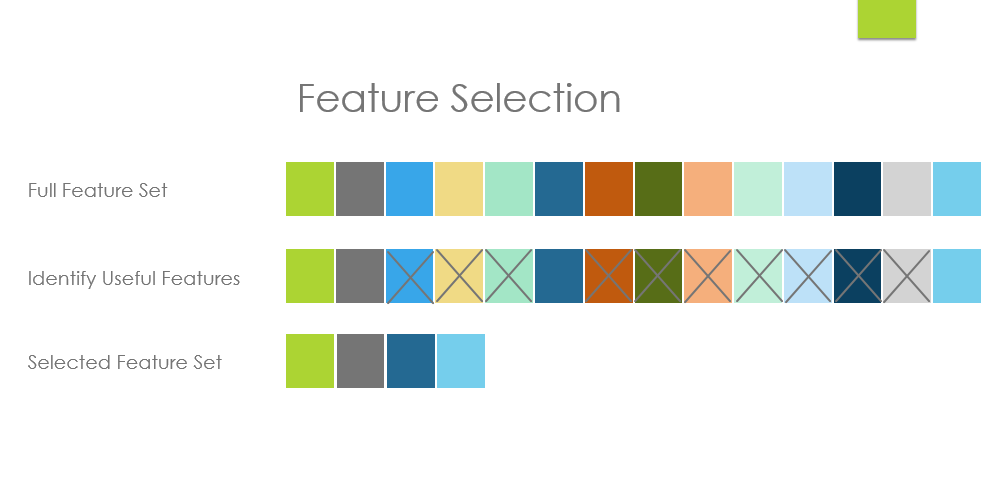 We can reduce the dimensionality by only using a subset
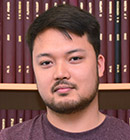 Jordan Taylor 
PhD student
Feature selection to reduce dimensionality
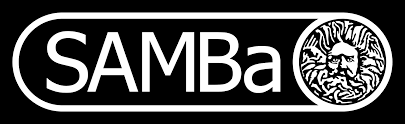 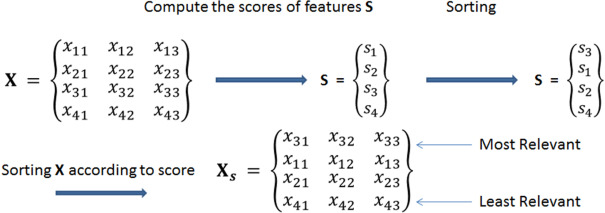 Fisher scoring is a method to rank your features by importance for the given association you are trying to get the model to learn
Fisher Score yields a higher score if the local mean is more different to the global mean scaled by the local variation -> looks for features that are most different/distinguishing
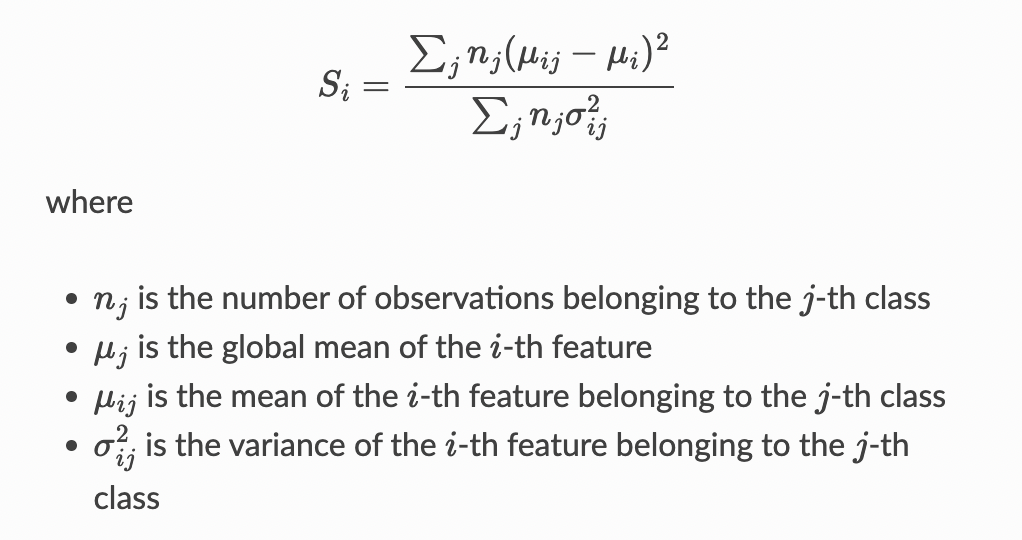 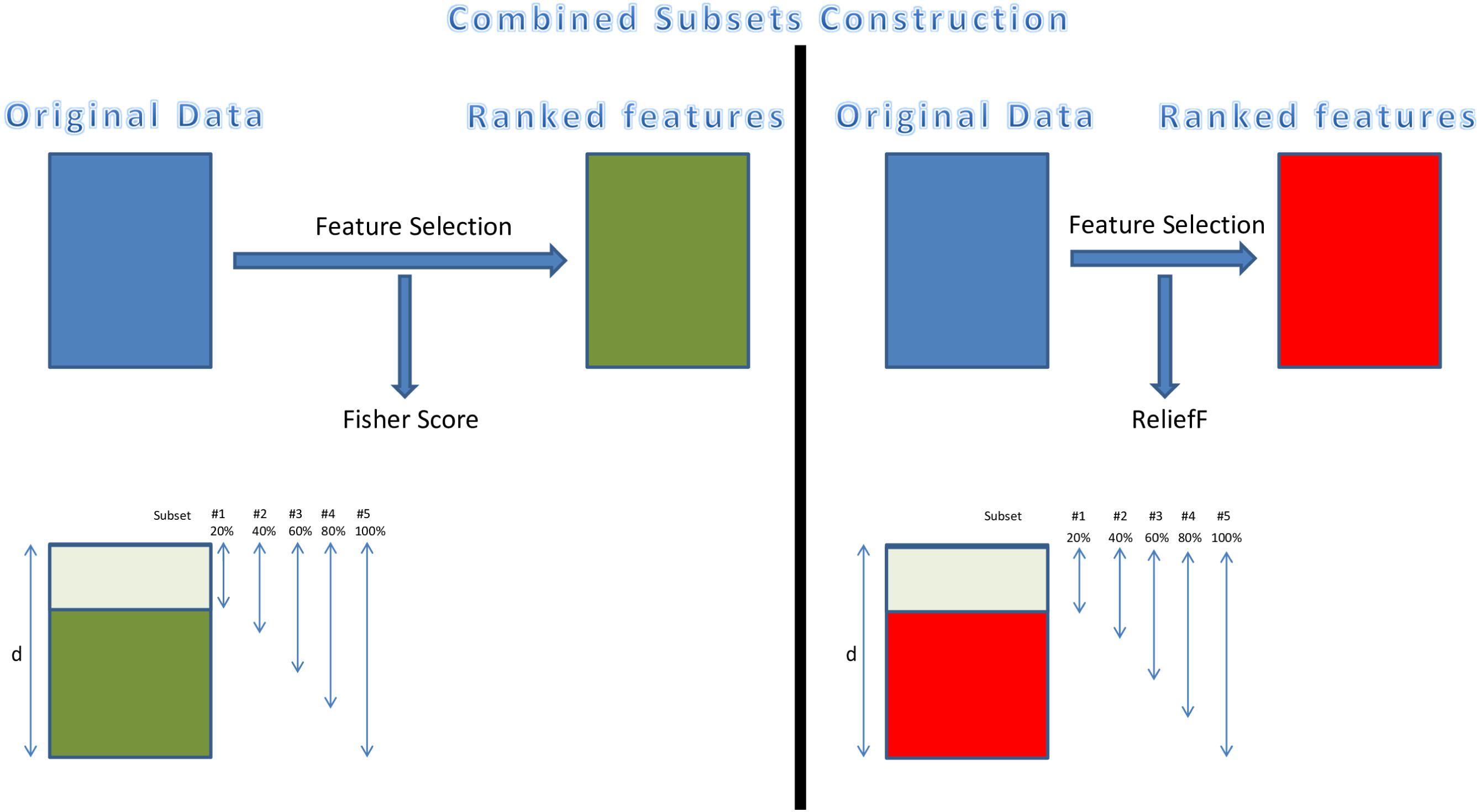 Only use the top ranked features as input for the model
How can we strategically subsample genomic variation to build prediction models?
Is there a better way to perform feature selection on genomic data that will improve machine learning attempts and automation of sequencing data for public health?